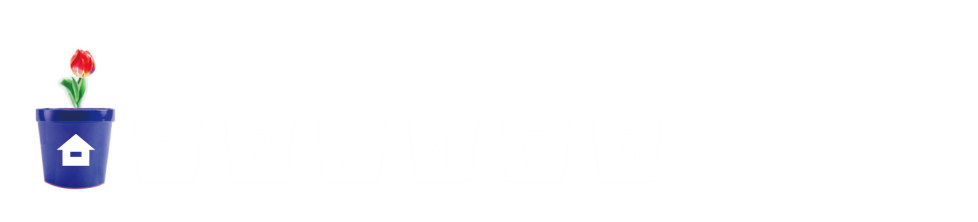 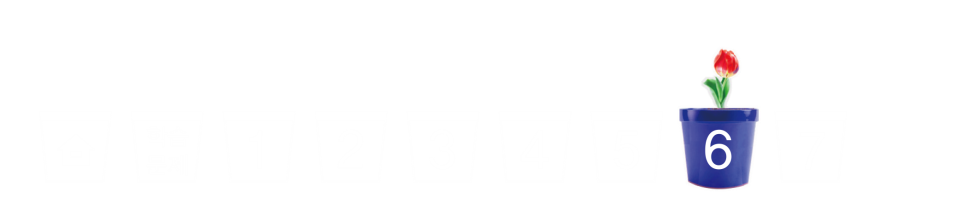 6
다각형의 둘레와 넓이
(『수학』 138~141쪽, 『수학 익힘』 94쪽)
15
얼마나 알고 있나요
차시
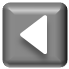 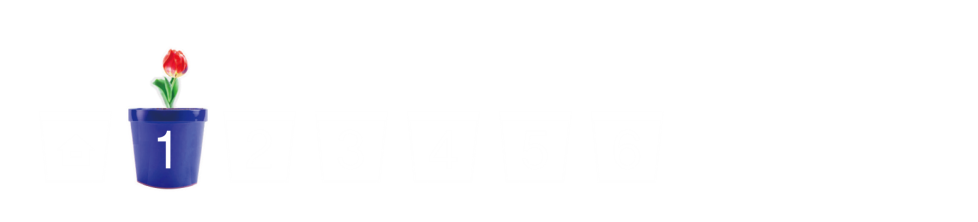 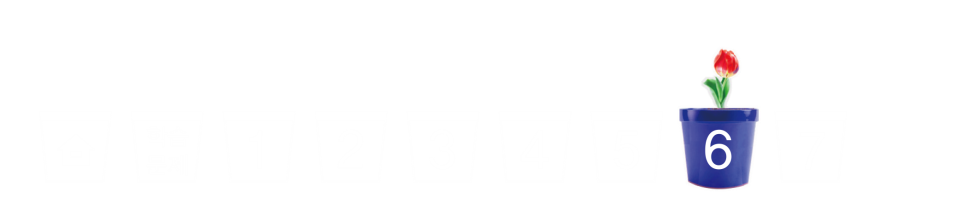 정사각형의 둘레와 넓이 구하기
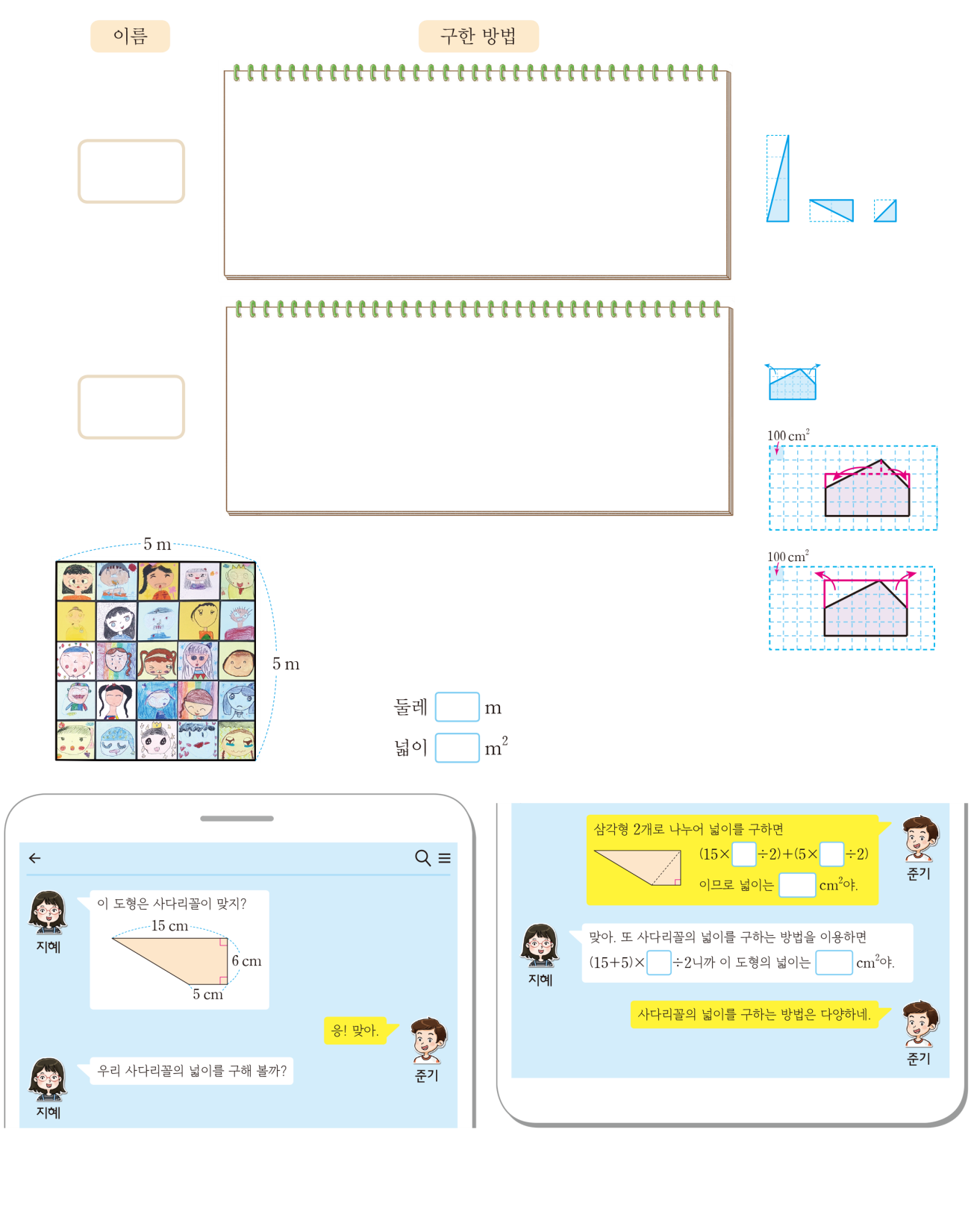 20
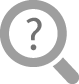 25
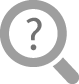 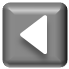 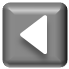 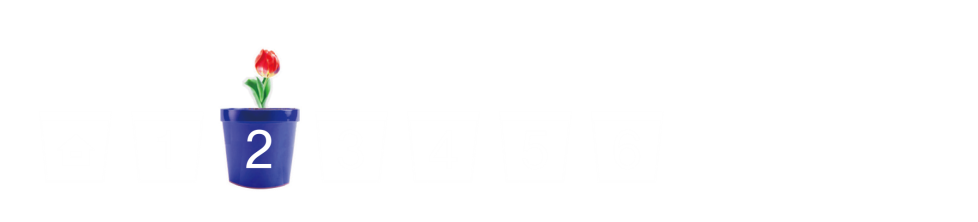 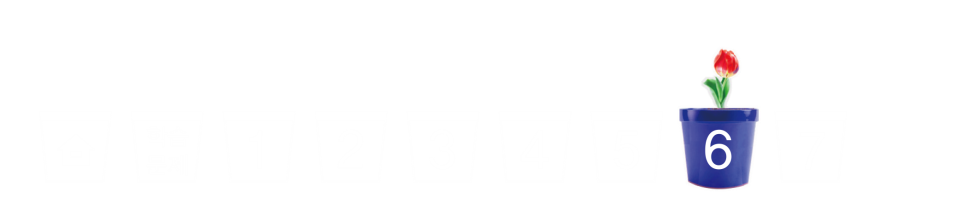 다각형의 넓이를 구하는 방법을 
이용하여 문제 해결하기
넓이가 같은 도형끼리 묶어 기호를 써 보세요.
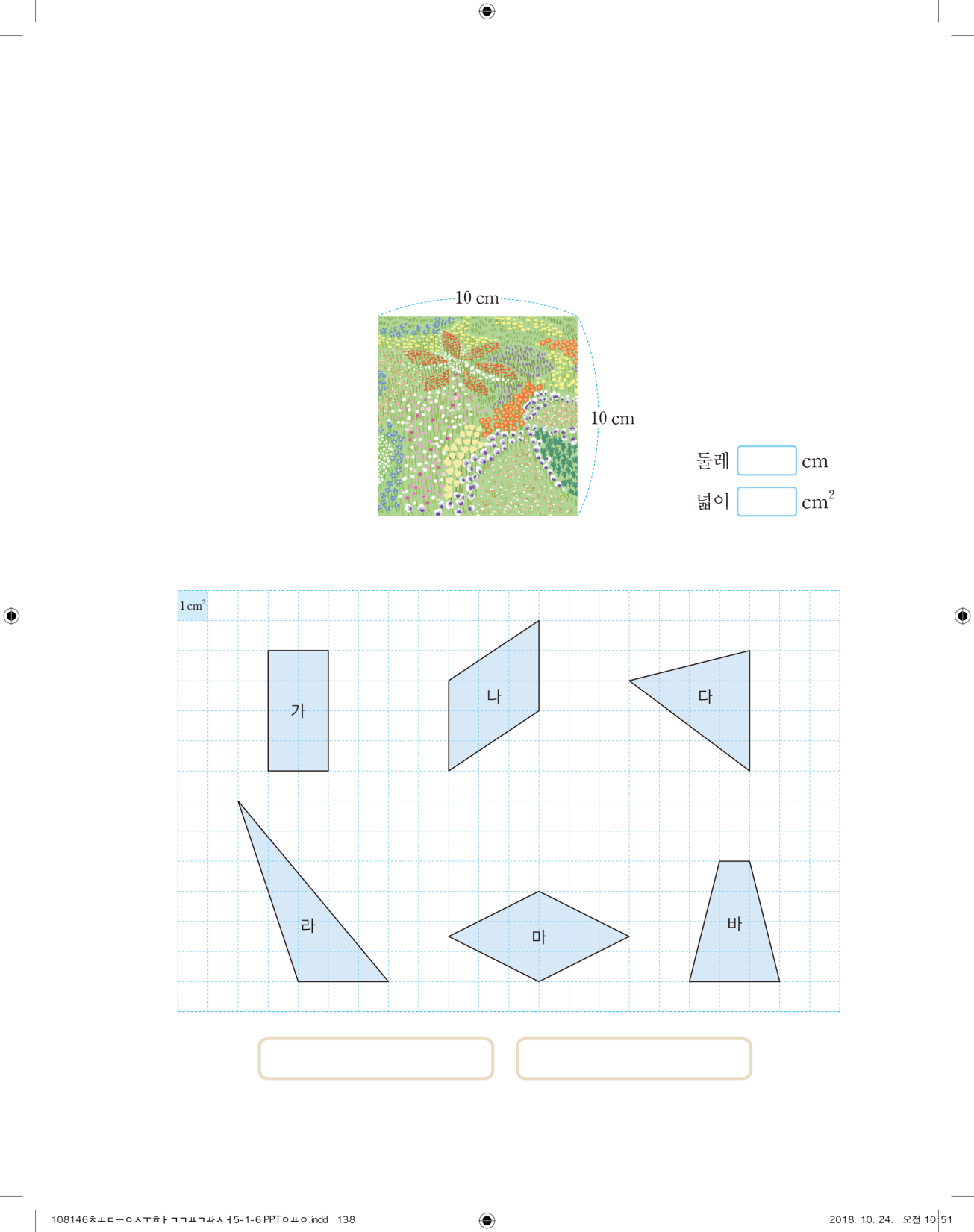 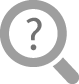 가, 다, 바
나, 라, 마
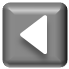 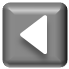 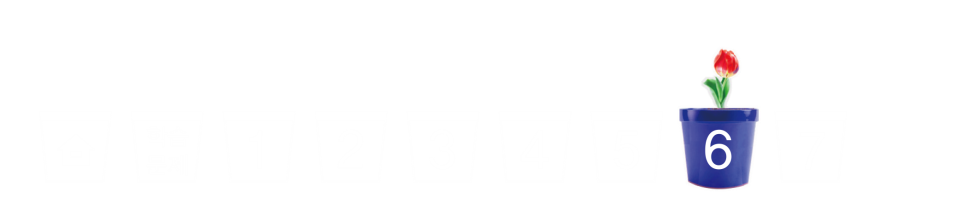 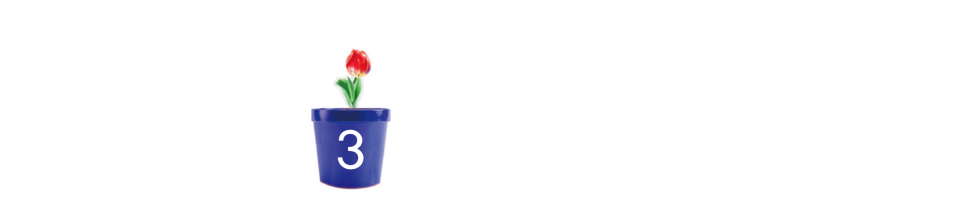 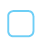 안에 들어갈 알맞은 단위를 써 보세요.
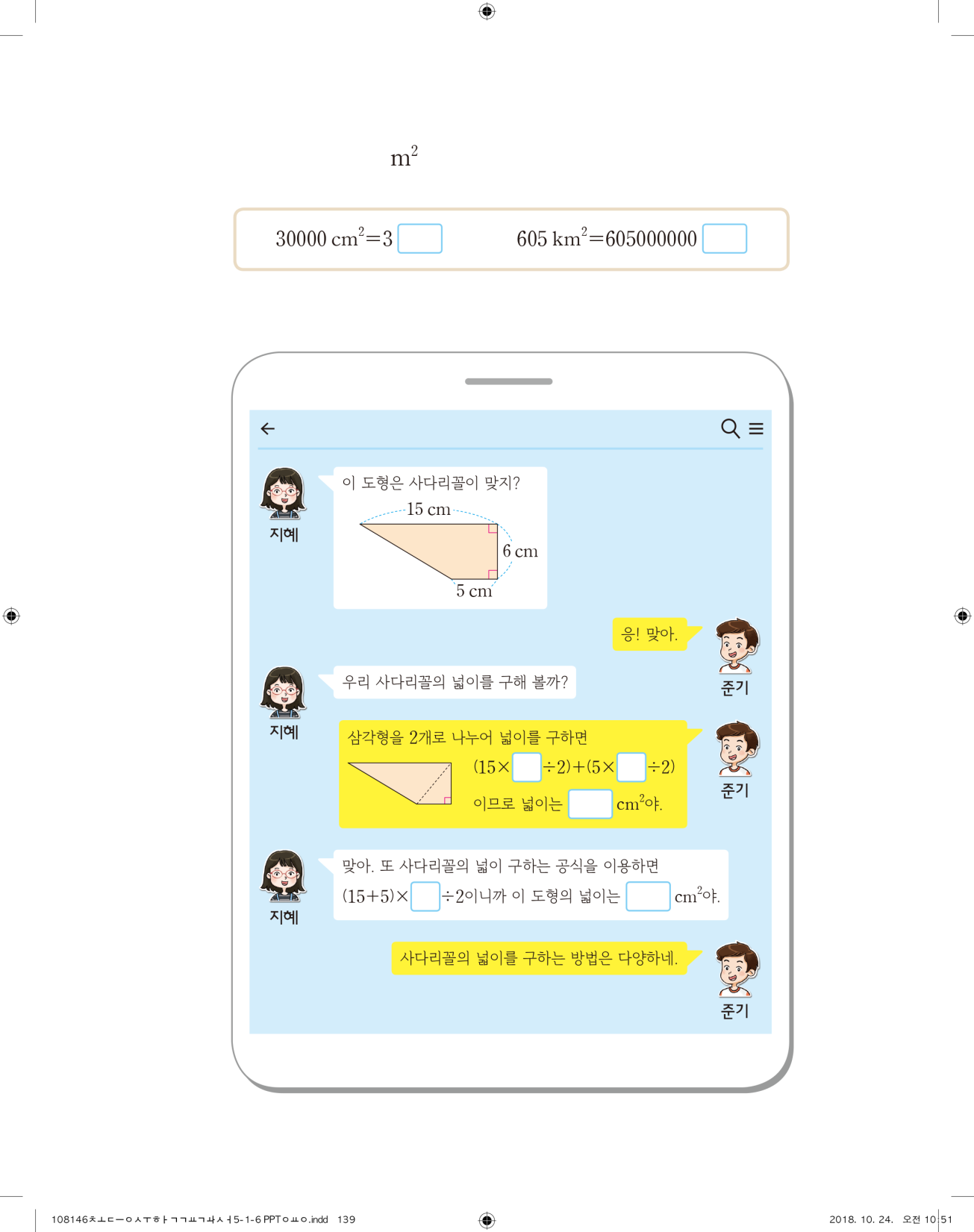 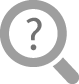 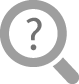 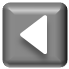 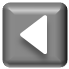 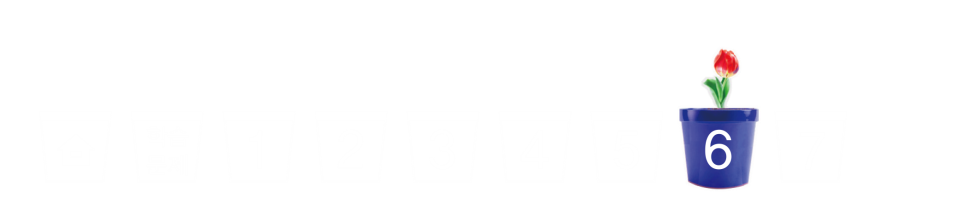 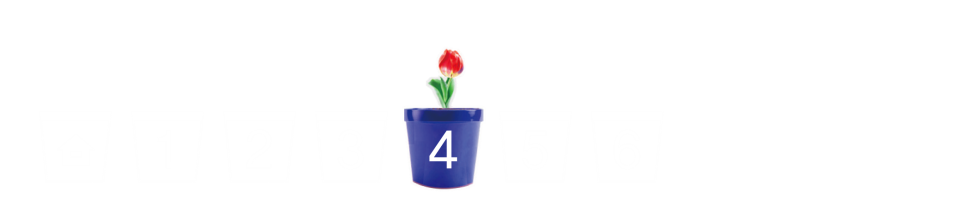 사다리꼴의 넓이를 
구하는 방법 추론하여 구하기
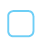 지혜와 준기의 대화를 읽고       안에 알맞은 수를 써 넣으세요.
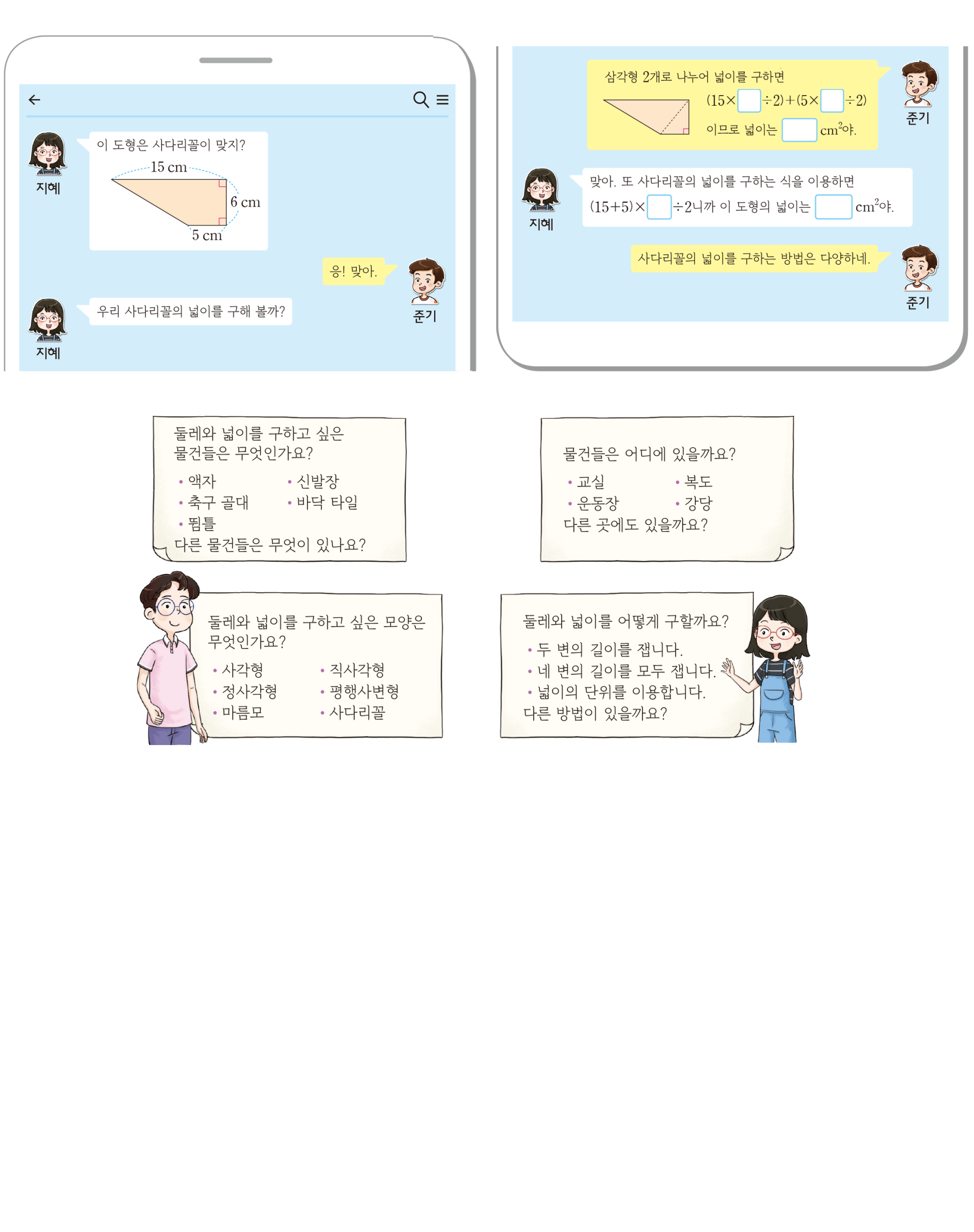 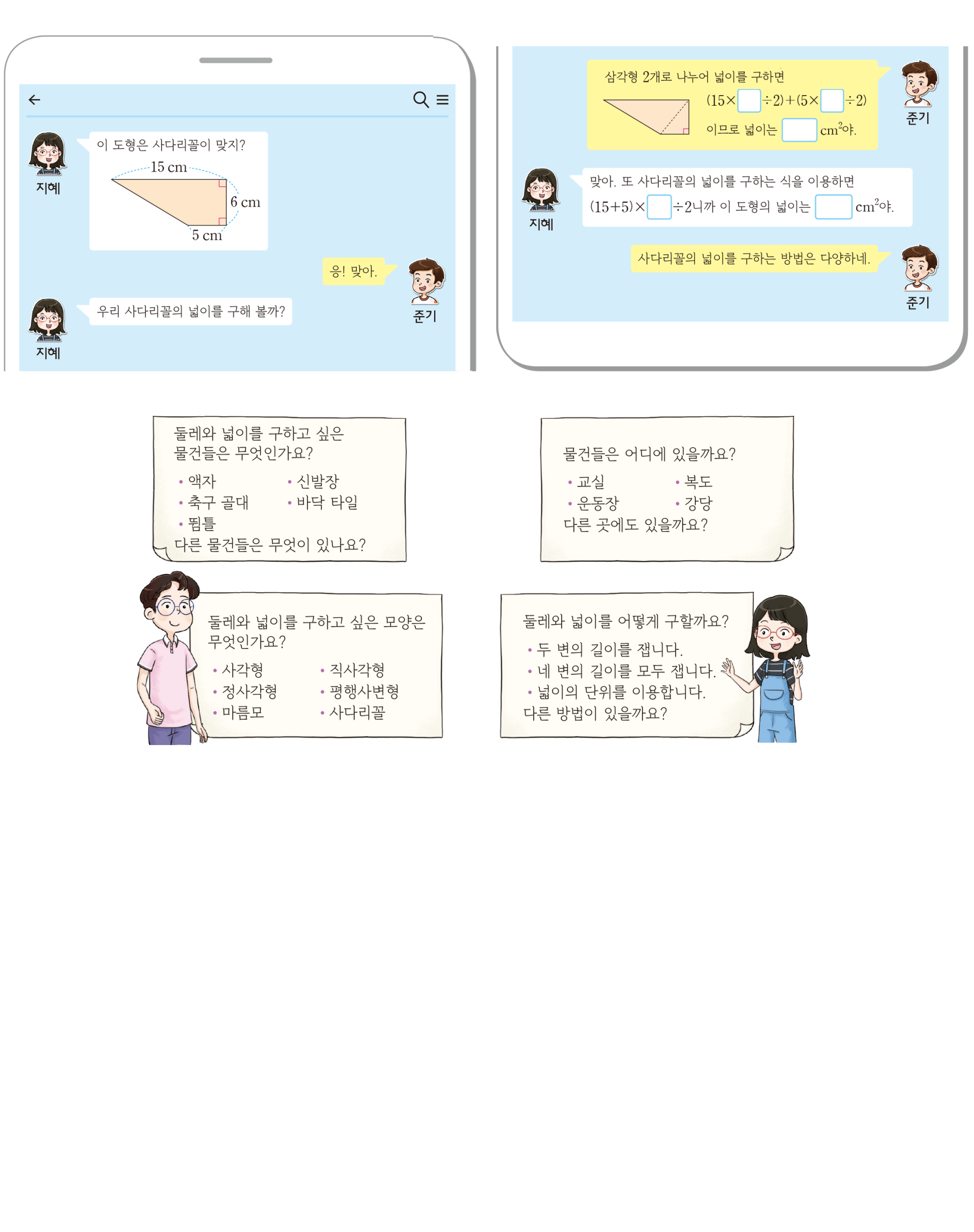 6
6
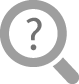 60
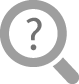 60
6
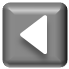 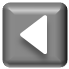 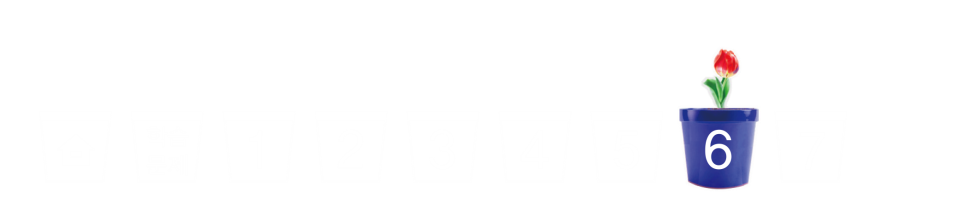 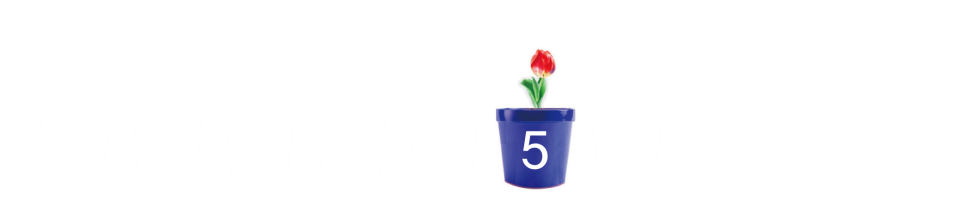 평행사변형의 넓이 구하기
평행사변형의 넓이를 두 가지 방법으로 구해 보세요.
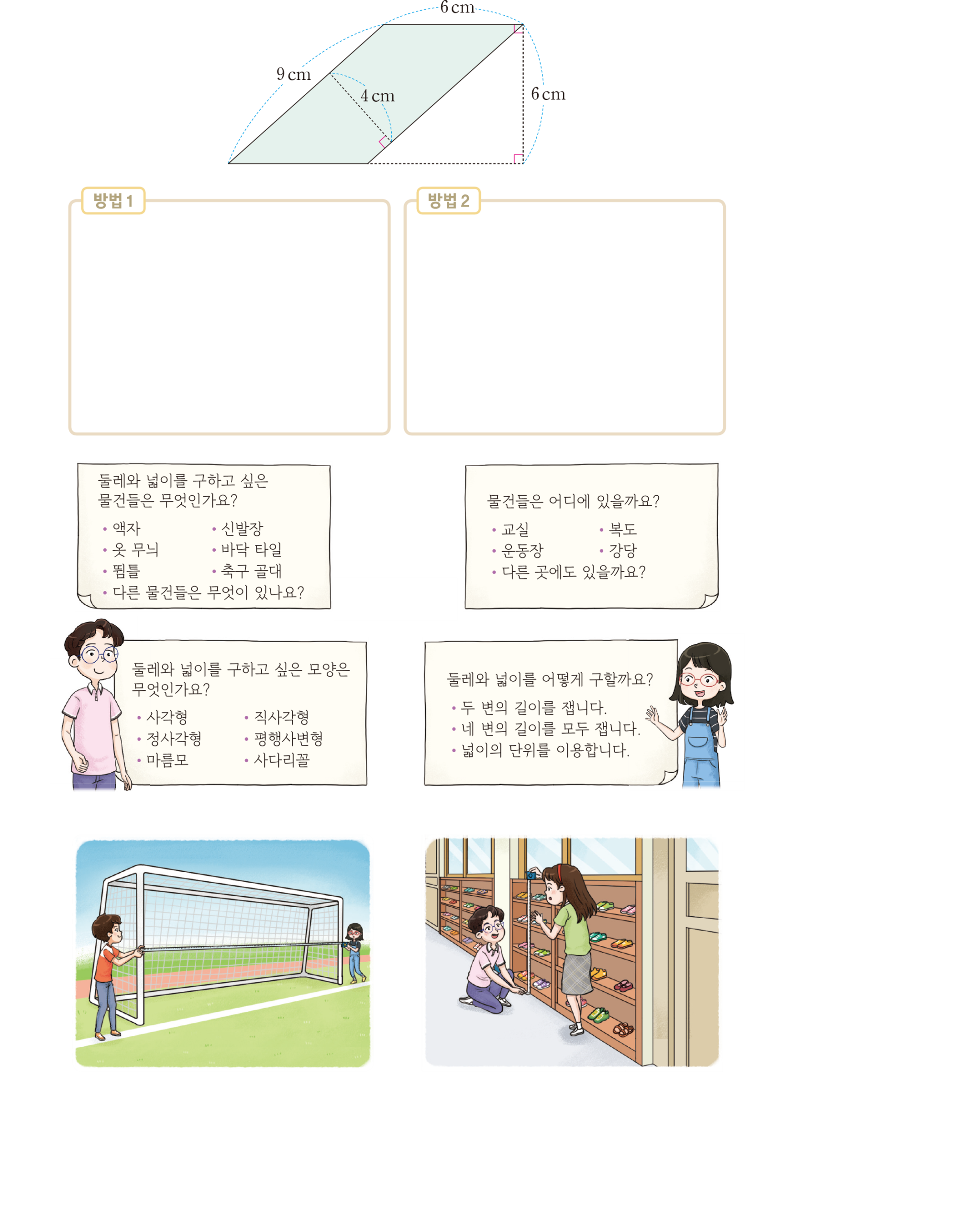 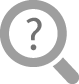 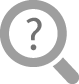 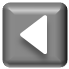 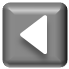 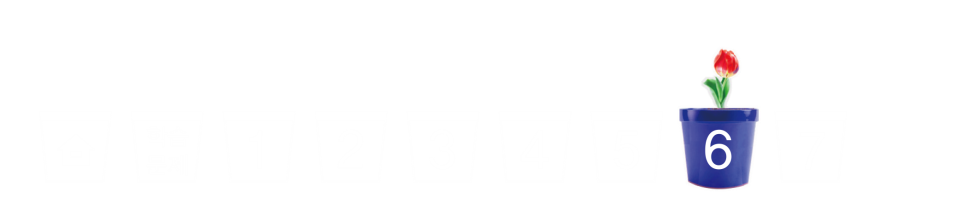 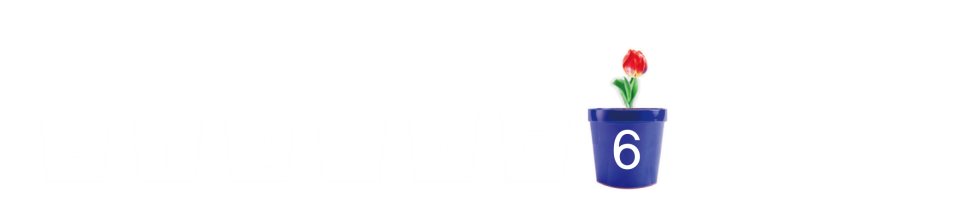 넓이가 같은 서로 다른 
모양의 삼각형 그리기
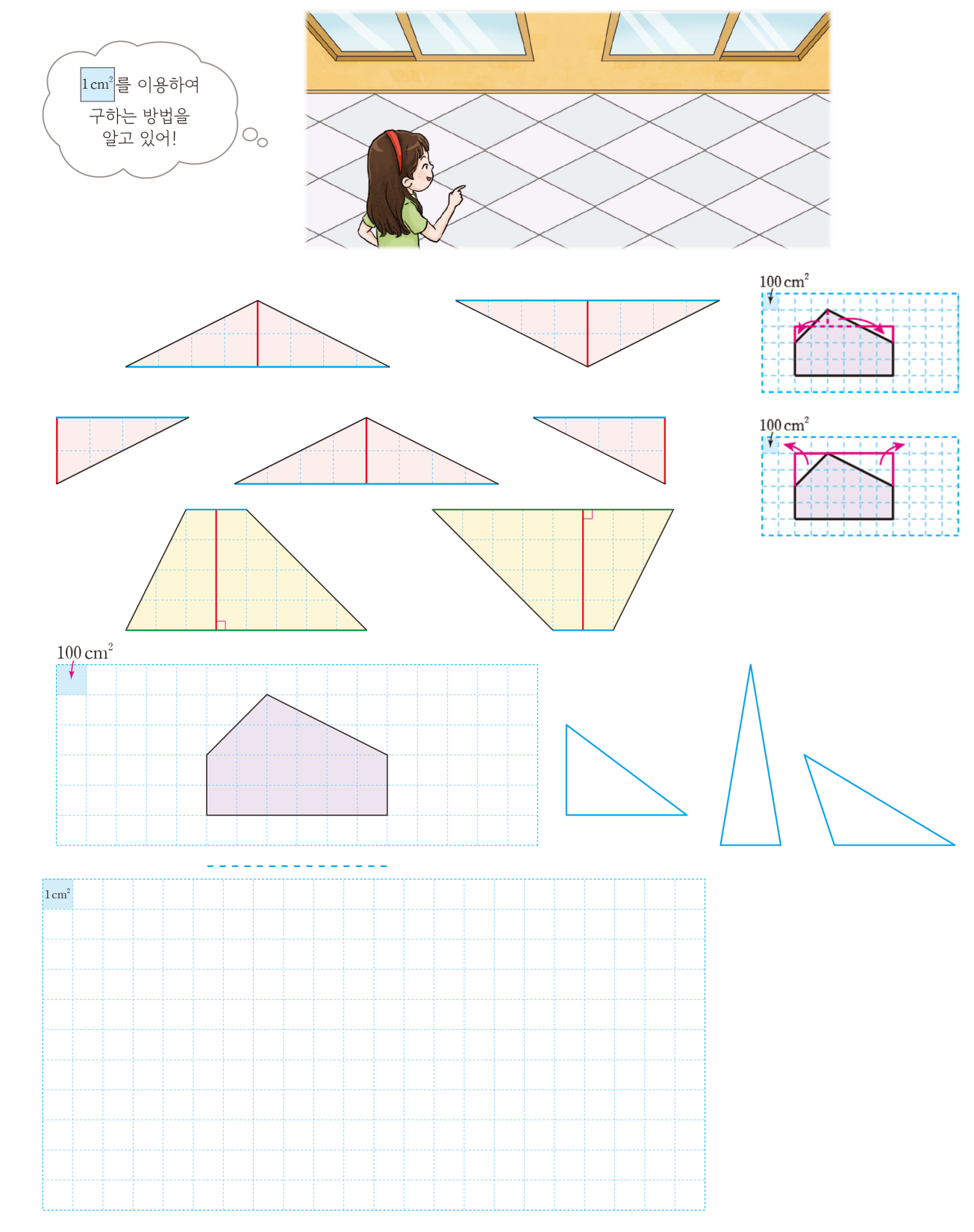 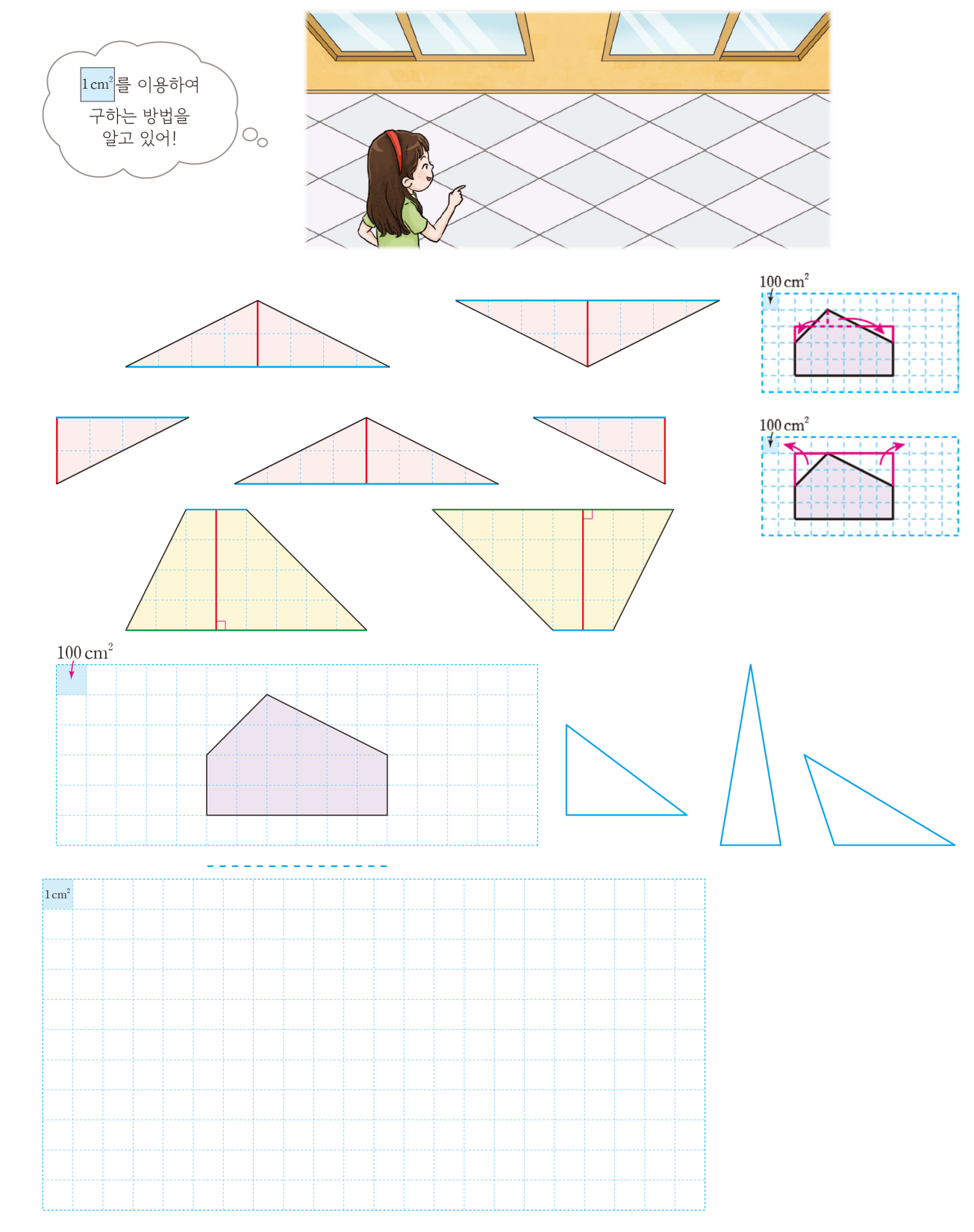 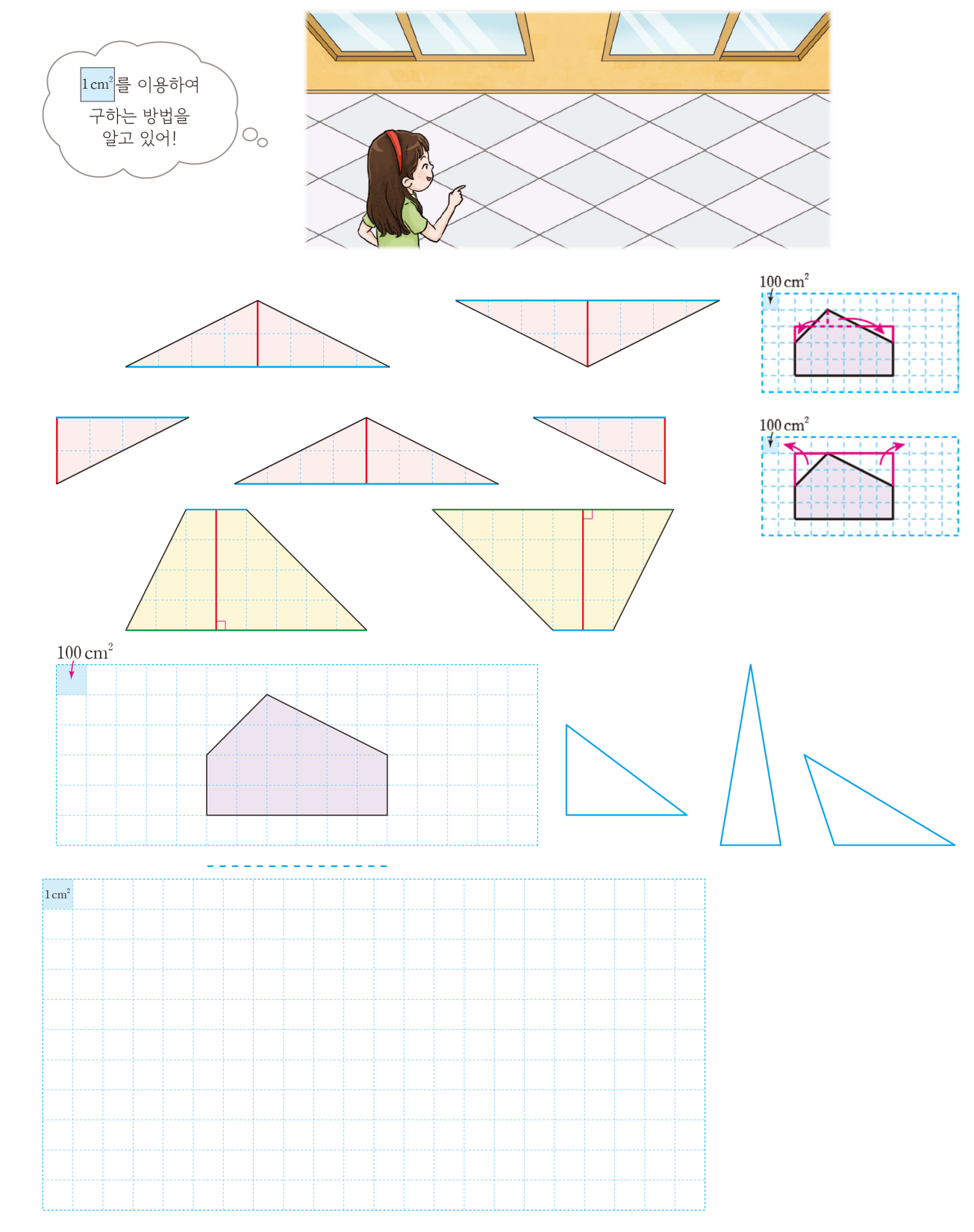 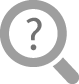 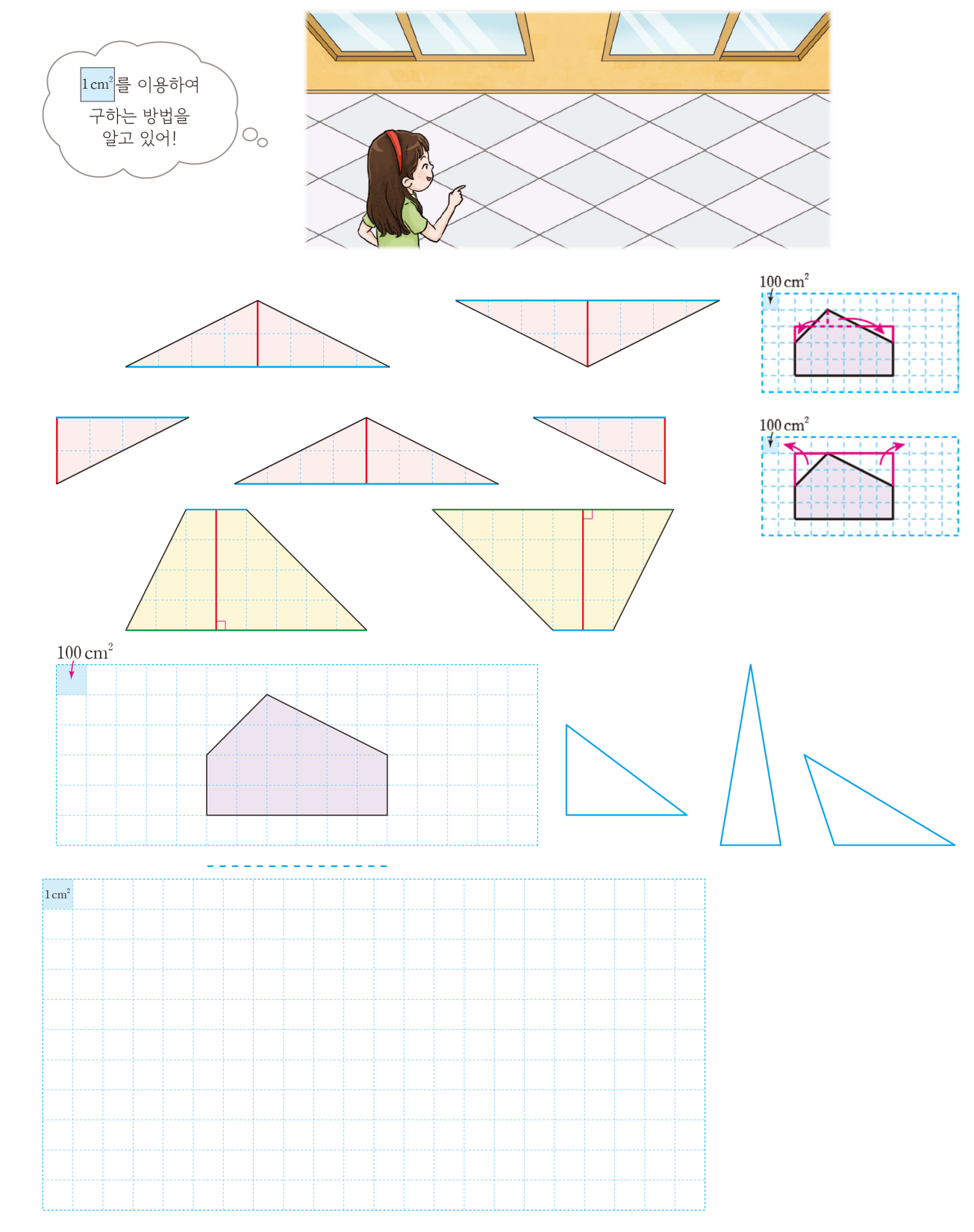 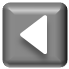 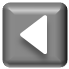 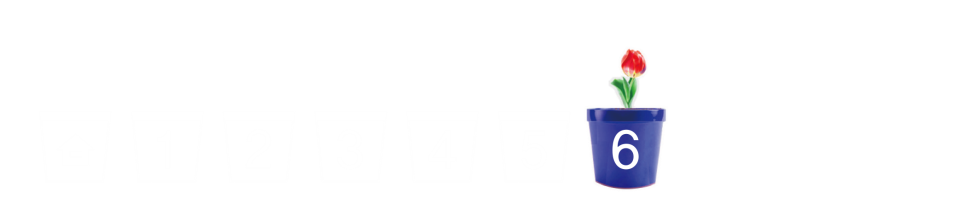 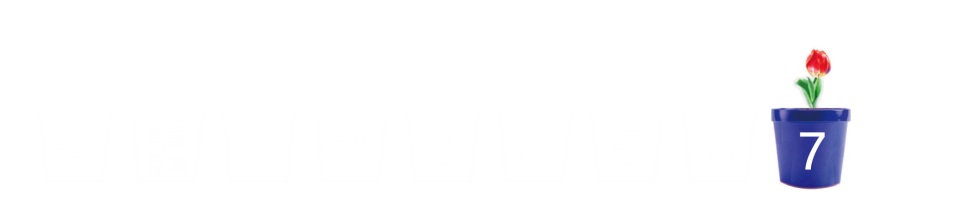 둘레가 같을 때 가장 큰 
직사각형의 넓이 구하기
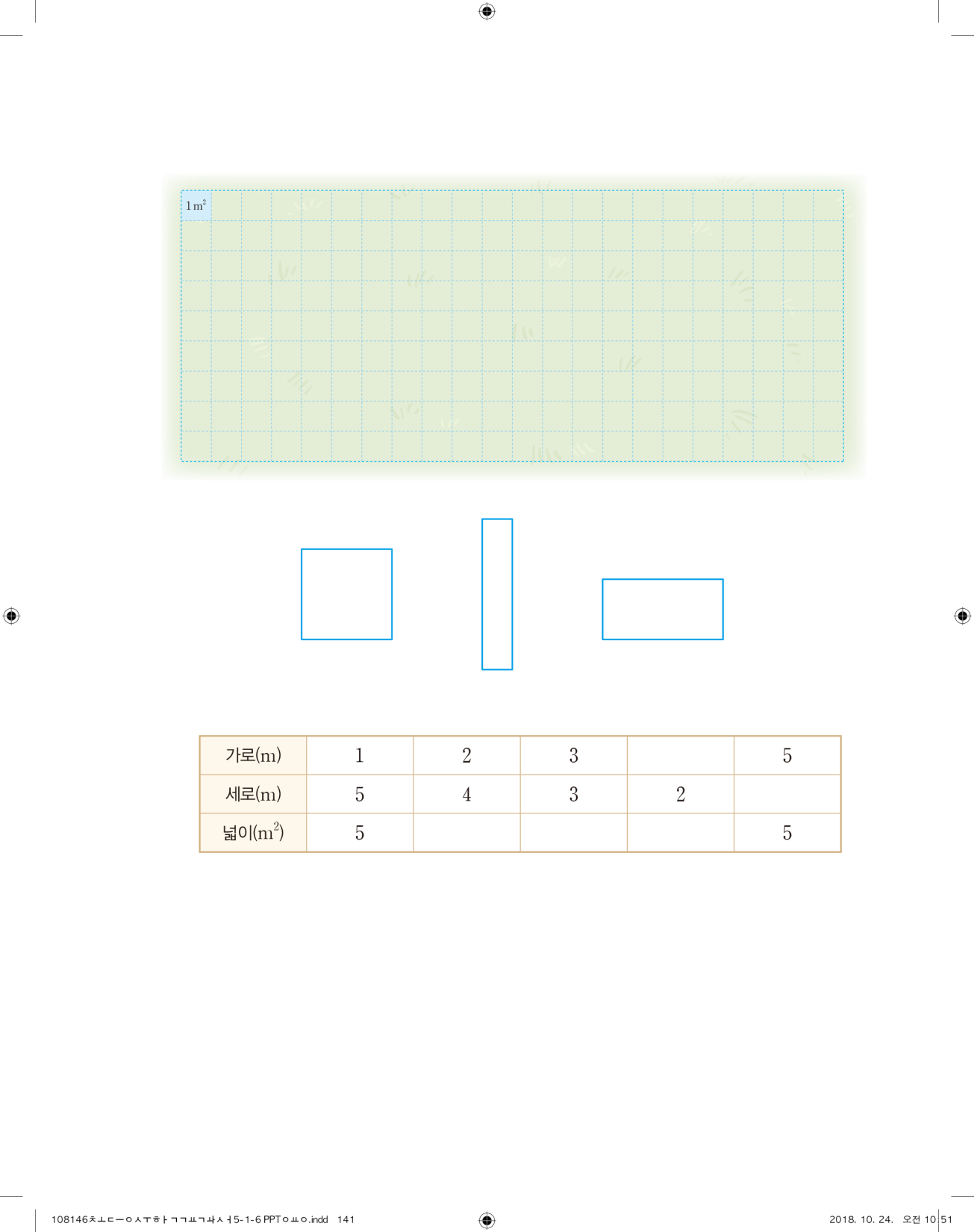 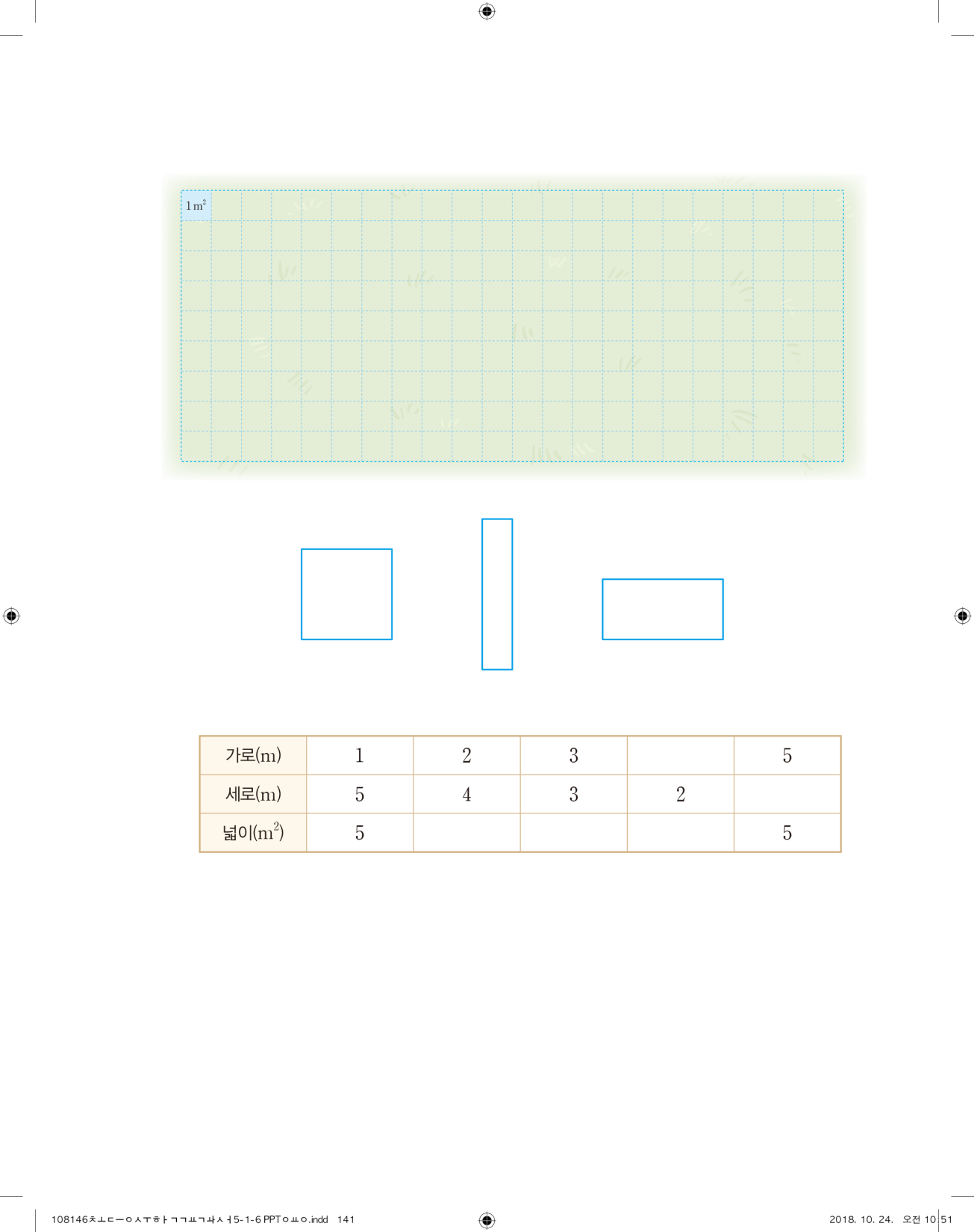 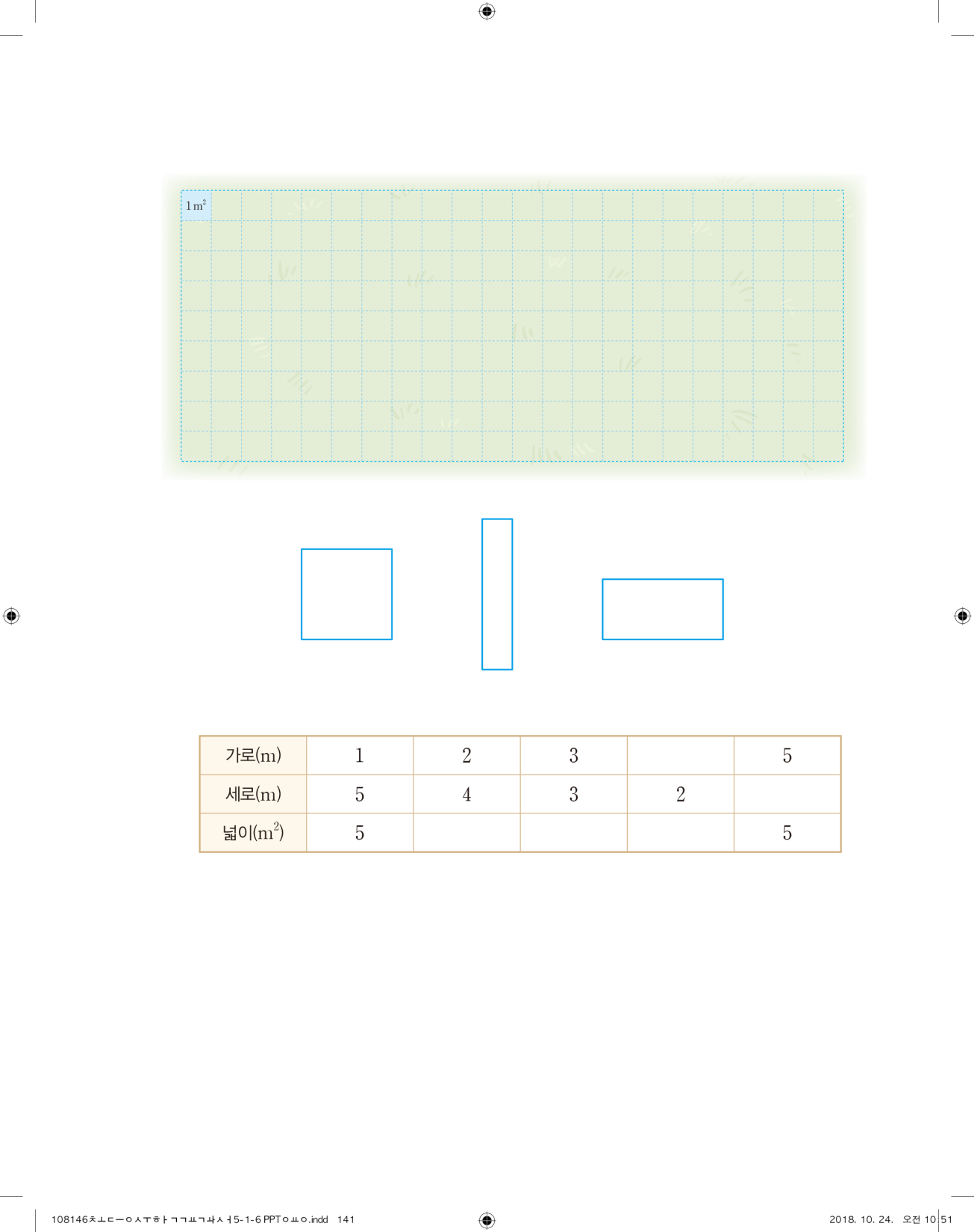 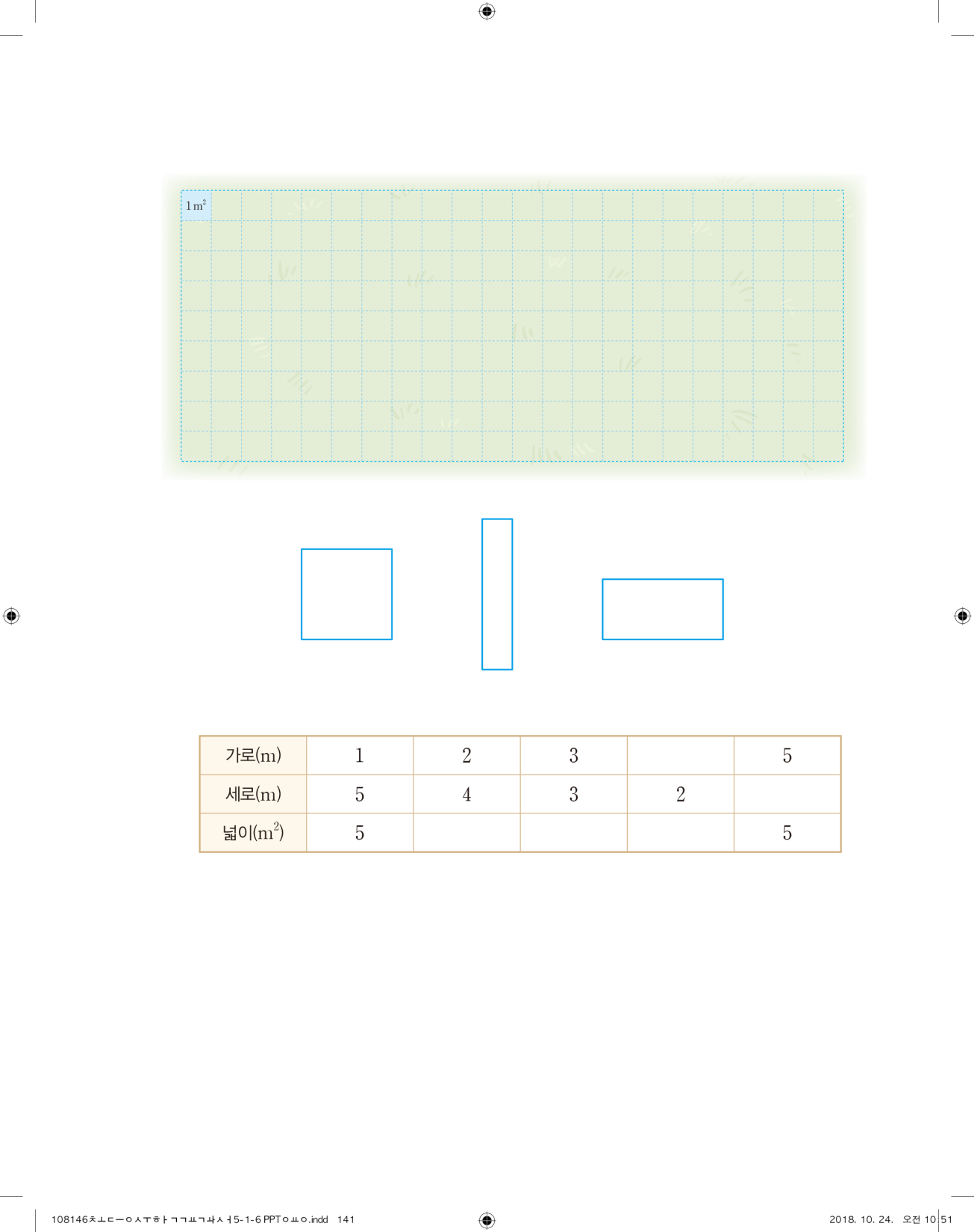 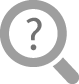 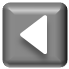 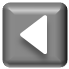 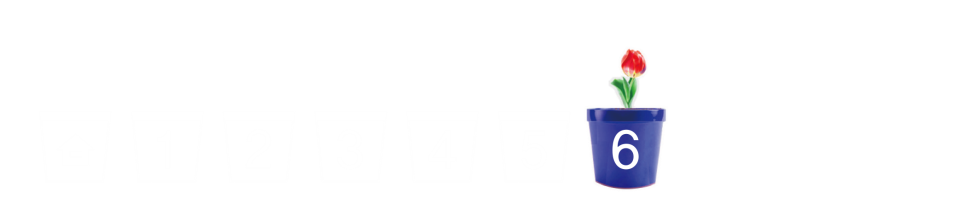 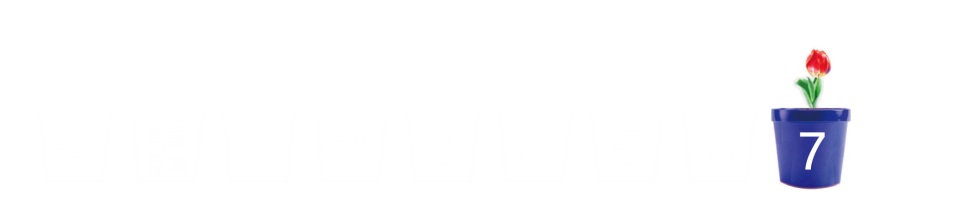 둘레가 같을 때 가장 큰 
직사각형의 넓이 구하기
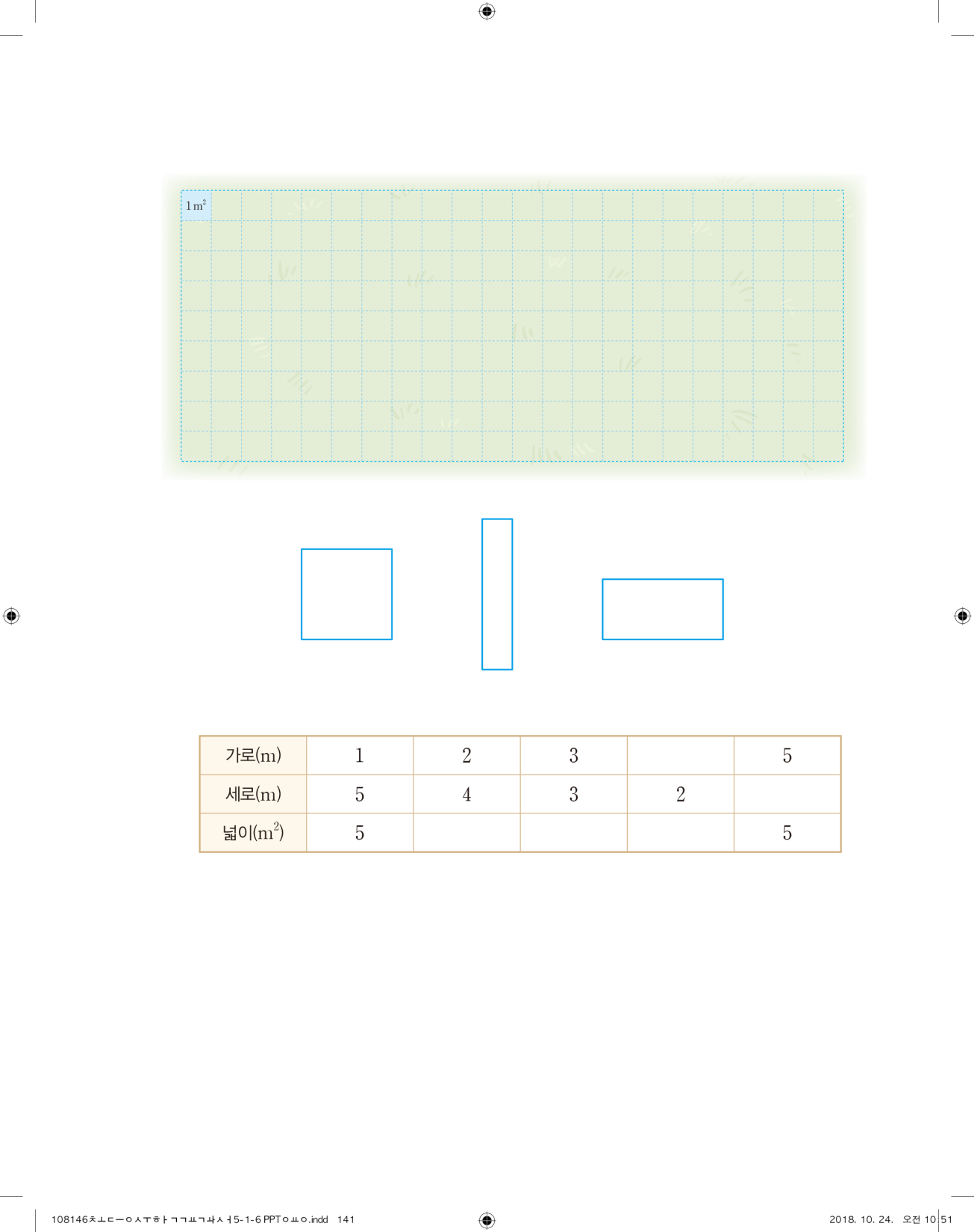 4
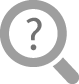 1
8
9
8
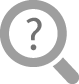 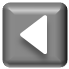 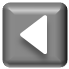 15차시
얼마나 알고 있나요
다음 시간에 배울 내용 알아보기
16
탐구 수학
차시
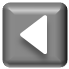